9 ΜΑΙΟΥ
ΗΜΕΡΑ ΕΥΡΩΠΗΣ
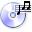 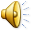 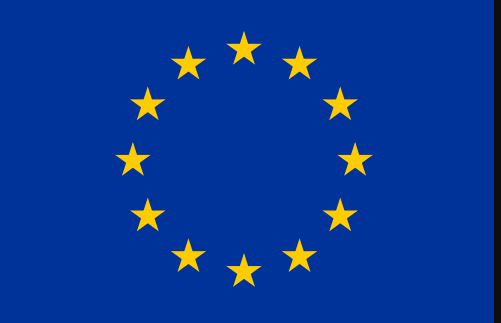 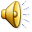 Το 7ο ΓΕΛ ΒΟΛΟΥ
Συμμετέχει στο Πρόγραμμα 
           Σχολεία – Πρέσβεις του Ευρωπαϊκού Κοινοβουλίου 2024-2025
Δυο λόγια για τους στόχους του Προγράμματος
Το πρόγραμμα «Σχολείο-Πρεσβευτής» του Ευρωπαϊκού Κοινοβουλίου (EPAS) έχει σκοπό να βελτιώσει τις γνώσεις των μαθητών σχετικά με την ευρωπαϊκή κοινοβουλευτική δημοκρατία, τον ρόλο του Ευρωπαϊκού Κοινοβουλίου και τις ευρωπαϊκές αξίες.
Δυο λόγια για τους στόχους του Προγράμματος
Το πρόγραμμα ενθαρρύνει επίσης τους μαθητές να συμμετάσχουν ενεργά στις δημοκρατικές διαδικασίες της Ευρωπαϊκής Ένωσης.
Δυο λόγια για τους στόχους του Προγράμματος
Απευθύνεται σε μαθητές &    
       μαθήτριες από διάφορα   
       εκπαιδευτικά, κοινωνικά και 
       γεωγραφικά υπόβαθρα.
Οι μαθητές και οι μαθήτριες που συμμετέχουν
Από τη Γ’ Τάξη: 
                    Κόκκαλης Νίκος
                    Κουκουβίνου Άννα Μαρία
                    Κώστα Κατερίνα- Μιχαέλα
                    Πανταζόπουλος Χρήστος
Οι μαθητές και οι μαθήτριες που συμμετέχουν
Από τη Β’ Τάξη:
                    Κοντζέ Λίνα
                 Πατσιάγγουρας Παναγιώτης
                 Πράπα Αγγελική
                 Στουρνάρας Γιάννης
Οι μαθητές και οι μαθήτριες που συμμετέχουν
Από την Α’ Τάξη:
                      Ζάχου Αποστολία
                   Καραμπίνα Ρία
                   Κυρίτσης Αλέξανδρος
                   Ραχμανίδης Άγγελος
Οι εθελόντριες μας
Ντιντάκη Σύνθια  (Γ’ Λυκ.)
Ραχμανίδη Κατερίνα (Γ’ Λυκ.)
Κιόσια Γιονίντα (Β’ Λυκ.)
Καραμήτρου Ελένη (Β’Λυκ.)
Πετσεπέ Ευαγγελία (Β’ Λυκ.)
Σδράλλη Ευαγγελία (Β’ Λυκ.)
Τοπούζογλου Ζηνοβία (Β’ Λυκ.)
Μιχοπούλου Πελαγία (Α’ Λυκ.)
Τομπουλίδη Κατερίνα (Α’ Λυκ.)
Υπεύθυνοι εκπαιδευτικοί
Κρατήρα Γεωργία, ΠΕ 06 (Αγγλικών)
          Μπαλαμπούτη Έλση, ΠΕ 02 (Φιλόλογος)
          Ροδίου Πάρης, ΠΕ 86 (Πληροφορικής)
          Στρούγγη Γεωργία, ΠΕ 86 (Πληροφορικής)
          Σωτηράκη Ξανθή , ΠΕ 02 (Φιλόλογος)
          Τοπάλη Σήλια , ΠΕ 07 (Γαλλικών)
Βοηθοί μας εκπαιδευτικοί
Κατσίμπας Θωμάς, ΠΕ 03
Μακροστέργιου Βανέσσα, ΠΕ 02
Τασοπούλου Αγνή, ΠΕ Ο3
Ουστά Νατάσσα, ΕΒΠ
Οι δράσεις μας
Για την υλοποίηση του προγράμματος αξιοποιήθηκαν, κυρίως, Παγκόσμιες Μέρες και Επέτειοι που τροφοδοτούν την ιστορική μνήμη, που ευαισθητοποιούν σε μείζονα κοινωνικά ζητήματα και ενημερώνουν τη μαθητική κοινότητα για τις δημοκρατικές αξίες της Ευρωπαϊκής Ένωσης.
Μαθαίνω για την Ευρώπη
Μαθαίνω για την Ευρώπη
Παρουσίαση των ppt που έφτιαξαν και παρουσίασαν στην ολομέλεια οι μαθητές/τριες της ομάδας του προγράμματος για τα κτήρια και τα θεσμικά όργανα  της ΕΕ.
Απονομή του Βραβείου Ζαχάρωφ 2024 στη María Corina Machado ως ηγέτιδα των δημοκρατικών δυνάμεων στη Βενεζουέλα και στον εκλεγμένο Πρόεδρο Edmundo González Urrutia
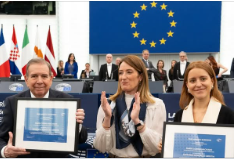 Η ΕΕ για το Μεταναστευτικό
Στο νέο Σύμφωνο Μετανάστευσης, κομβική θεωρείται η καθιέρωση της υποχρεωτικής αλληλεγγύης, με βάση την οποία όλα τα κράτη-μέλη της Ευρωπαϊκής Ένωσης θα πρέπει να συνεισφέρουν στη διαχείριση του μεταναστευτικού, είτε οικονομικά είτε φιλοξενώντας μετανάστες είτε παρέχοντας επιχειρησιακή υποστήριξη.
Η αφίσα της ομάδας για τη Διεθνή Ημέρα Μετανάστευσης
Συνέντευξη από νεαρή μετανάστριαΟι μαθητές σε ρόλο δημοσιογράφου…
ΠΑΡΑΚΟΛΟΥΘΗΣΗ ΗΜΕΡΙΔΑΣ ΤΟΥ 3ου ΕΠΑΛ Πειραιάτων Senior & Junior Ambassandors του 7ου ΓΕΛ Βόλου, με θέμα: «Ευρώπη και Ανθρώπινα Δικαιώματα: Χτίζοντας μία κοινωνία ισότητας και αξιών»
27 Ιανουαρίου – Ημέρα Μνήμης των θυμάτων του Ολοκαυτώματος …
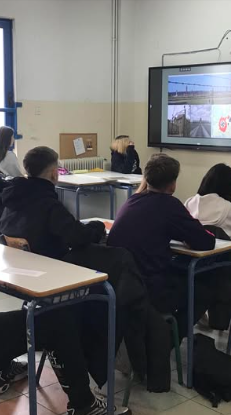 Οι Πρέσβεις του 7ου ΓΕΛ στο 1ο THESSALY FORUM
Ο ρόλος του ΕΚ στη διαμόρφωση πολιτικών για την υγεία στην ΕΕ- Πρώτες βοήθειες
Παρακολούθηση σεμιναρίου από τη Λέσχη Ειδικών Δυνάμεων Βόλου
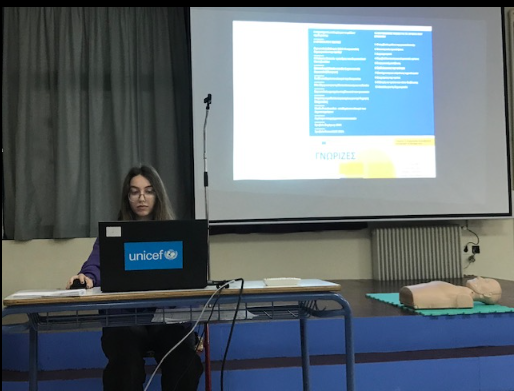 Συνέντευξη των junior & Senior Ambassadors στην εφημερίδα ΘΕΣΣΑΛΙΑ
Ο δημοσιογράφος κ. Φώτης Σπανός μιλά με τους μαθητές του 7ου ΓΕΛ Βόλου για το επάγγελμά του.
Διαδραστική διάλεξη με θέμα το διάστημα και αναφορά στο διαστημικό πρόγραμμα της ΕΕ
Περιβάλλον: το ατομικό και οικογενειακό μας αποτύπωμα!
Συμμετοχή στο PSLIFE TEST
Oι συμμετέχοντες/χουσες στο Πρόγραμμα σε συνεργασία με την κ. Στρούγγη και τον κ. Ροδίου, καθηγητών Πληροφορικής, και Senior Ambassadors, πρότειναν το test σε μαθητές και εκπαιδευτικούς του σχολείου μας και συγκέντρωσαν κάποια ανώνυμα δεδομένα για άτυπη επεξεργασία.
"Όχι στην έμφυλη βία - Όχι στην ενδοοικογενειακή βία" !
Οι Junior Ambassandors παρουσιάζουν infographics με στατιστικά στοιχεία και αποτελέσματα ερευνών με τη σφραγίδα του Ευρωπαϊκού Κοινοβουλίου, της Ευρωπαϊκής επιτροπής και του Ευρω-βαρόμετρου.
Ζωγραφιές και αφίσες κατά της ενδοοικογενειακής βίας
Αφίσες κατά του bullying
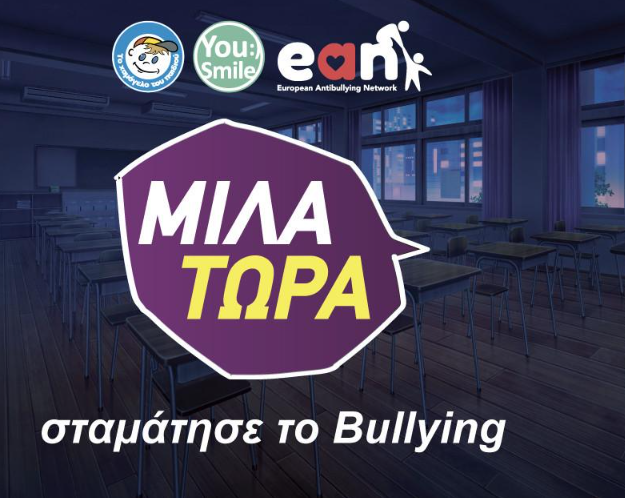 Δύο πολύ σπουδαίοι ευρωπαϊκοί θεσμοί:
Ο Ευρωπαίος Διαμεσολαβητής                   
                         και 
Η Ευρωπαϊκή Πρωτοβουλία Πολιτών
Ευρωπαίος Διαμεσολαβητής
Ο Ευρωπαίος Διαμεσολαβητής εργάζεται για την προαγωγή της χρηστής διοίκησης σε επίπεδο ΕΕ. Ο Διαμεσολαβητής διερευνά αναφορές κακοδιοίκησης (όπως είναι για παράδειγμα οι διακρίσεις, η άδικη μεταχείριση κ.λπ.) στο πλαίσιο των θεσμικών και λοιπών οργάνων της ΕΕ, ενώ προβαίνει επίσης σε προληπτική εξέταση ευρύτερων συστημικών ζητημάτων.
Ευρωπαϊκή Πρωτοβουλία Πολιτών
Η Ευρωπαϊκή Πρωτοβουλία Πολιτών είναι ένας μοναδικός τρόπος με τον οποίο οι πολίτες μπορούν να συμβάλουν στη διαμόρφωση της ΕΕ, ζητώντας από την Ευρωπαϊκή Επιτροπή να προτείνει νέους νόμους. Μόλις μια πρωτοβουλία συγκεντρώσει 1 εκατομμύριο υπογραφές, η Επιτροπή θα αποφασίσει σε ποιες ενέργειες θα προβεί.
Δύο αφίσες ενημέρωσης φιλοτεχνήθηκαν  από την ομάδα μας  και  στάλθηκαν στα σχολεία του νομού που συμμετέχουν στο πρόγραμμα
Αφίσα ενημέρωσης
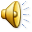 Ισότητα των φύλων
Ημέρα Γαλλοφωνίας
Η κ. Νάτση συνομιλεί με τους μαθητές/τριες μας για την αξία της γλωσσομάθειας
Συμμετοχή Junior & Senior Ambassadors στην Ημερίδα: «Νέοι και Εθισμός στο Διαδίκτυο, Ψηφιακή Νοημοσύνη και Ασφάλεια»
Η Ποίηση του Σίλλερ και η Μουσική του Μπετόβεν φορείς των αξιών της ΕΕ
Διαδικτυακή συζήτηση με τον Ευρωβουλευτή κ. Αρναούτογλου και τον κ. Σταύρο Ντάφη
"Ιχνηλατήσεις πλημμύρας“
Επίσκεψη στην περιοδική έκθεση Floodmarks-    "Ιχνηλατήσεις πλημμύρας’’ και κατάθεση στο ψηφιακό αποθετήριο του Μουσείου της πόλης του Βόλου χιουμοριστικών memes.
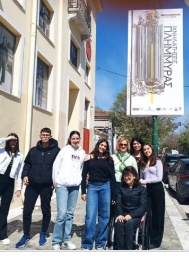 Global Action Days
Οι δόκιμοι πρέσβεις συναρμολόγησαν τις γνώσεις και τις τεχνικές παλιότερων γενεών της Ελλάδας, αλλά και εν γένει των μεσογειακών χωρών, για την αξιοποίηση των διατροφικών πόρων που η φύση παρέχει είτε ελεύθερα είτε κατόπιν βιώσιμης καλλιέργειας και τις δημοσίευσε στο https://www.facebook.com/share/p/1FriR615we/
Ευχαριστίες…
Ευχαριστούμε θερμά όλες και όλους που μας βοήθησαν να ολοκληρώσουμε αυτό το εποικοδομητικό όσο και απαιτητικό Πρόγραμμα!!
Σας ευχαριστούμε πολύ για την προσοχή σας!!!
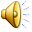